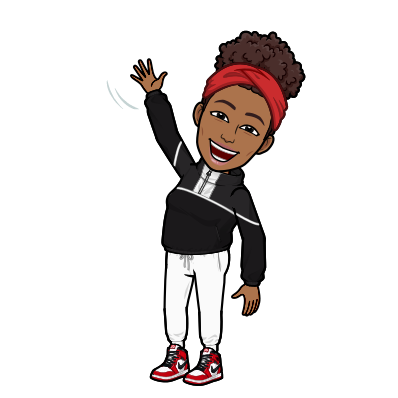 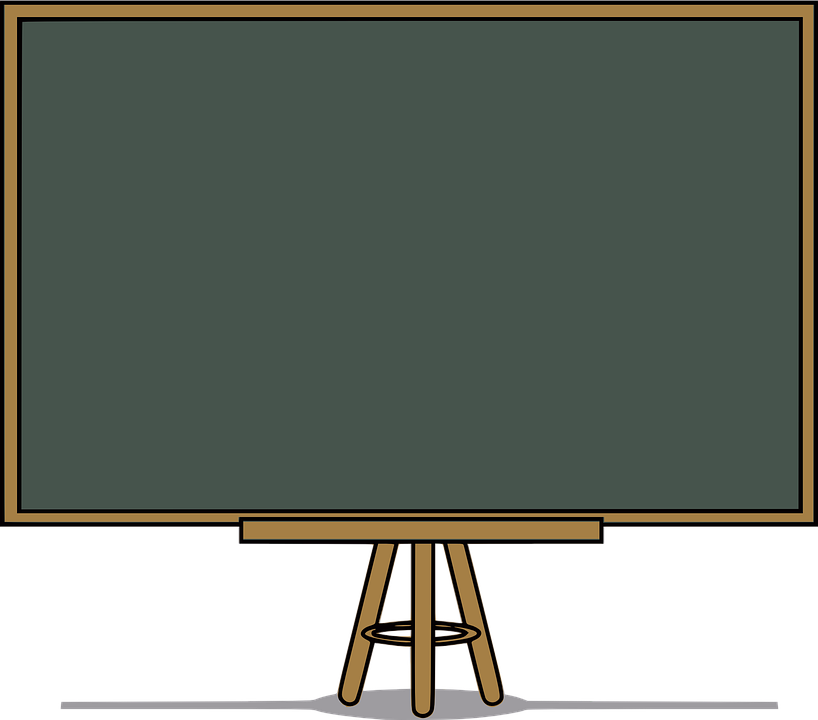 Welcome to PE !